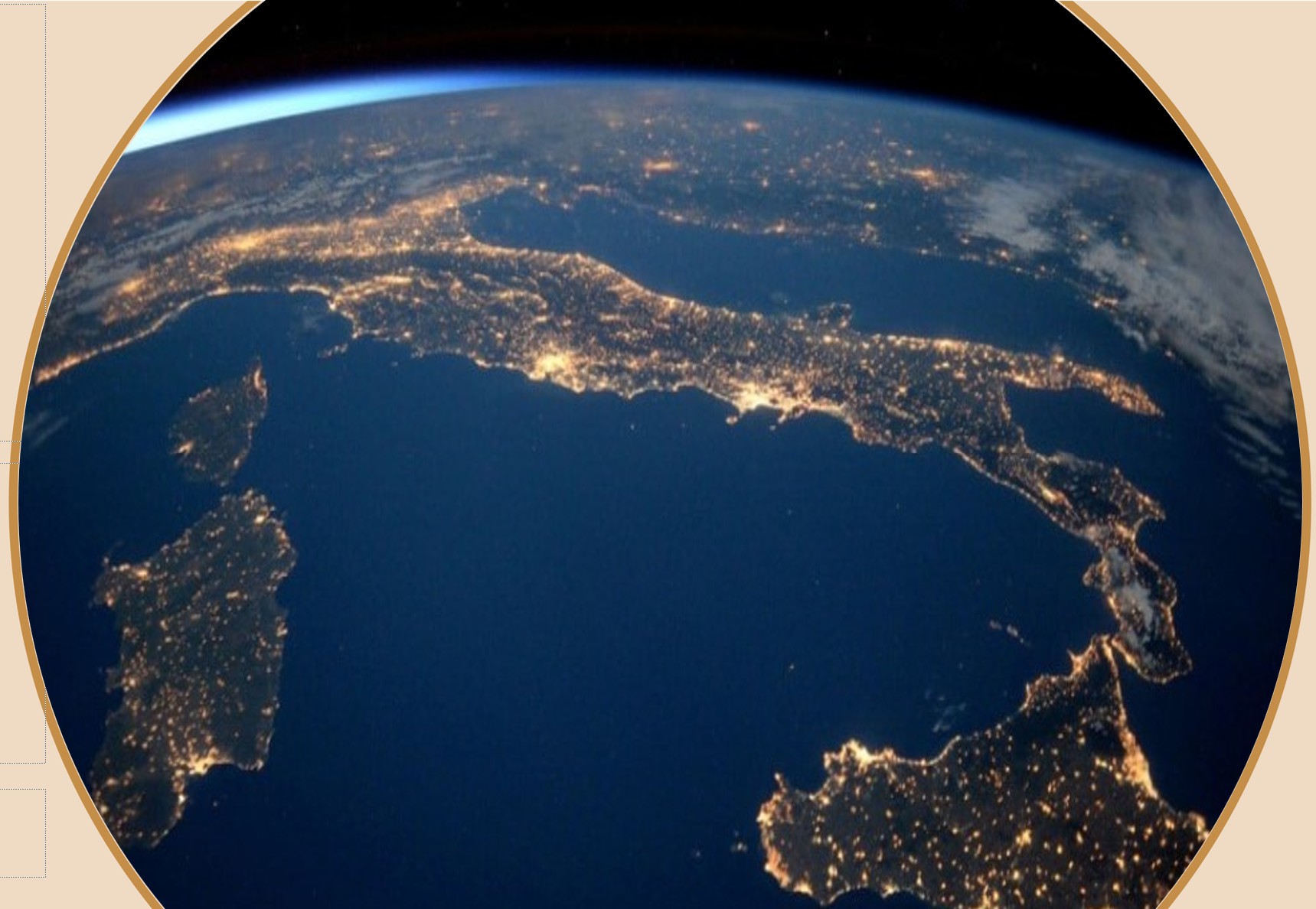 ETICINAF-ADONI
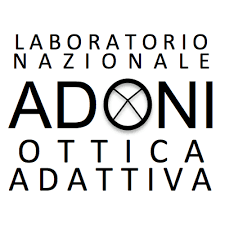 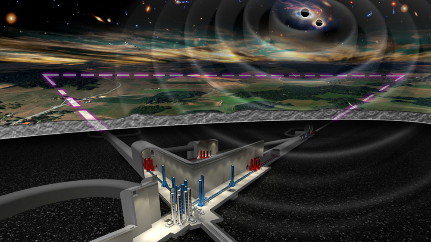 Presented by: R. Briguglio
on behalf of the ETIC-ADONI group
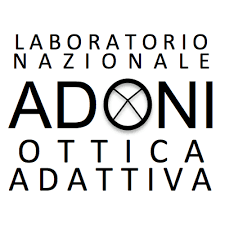 ETIC
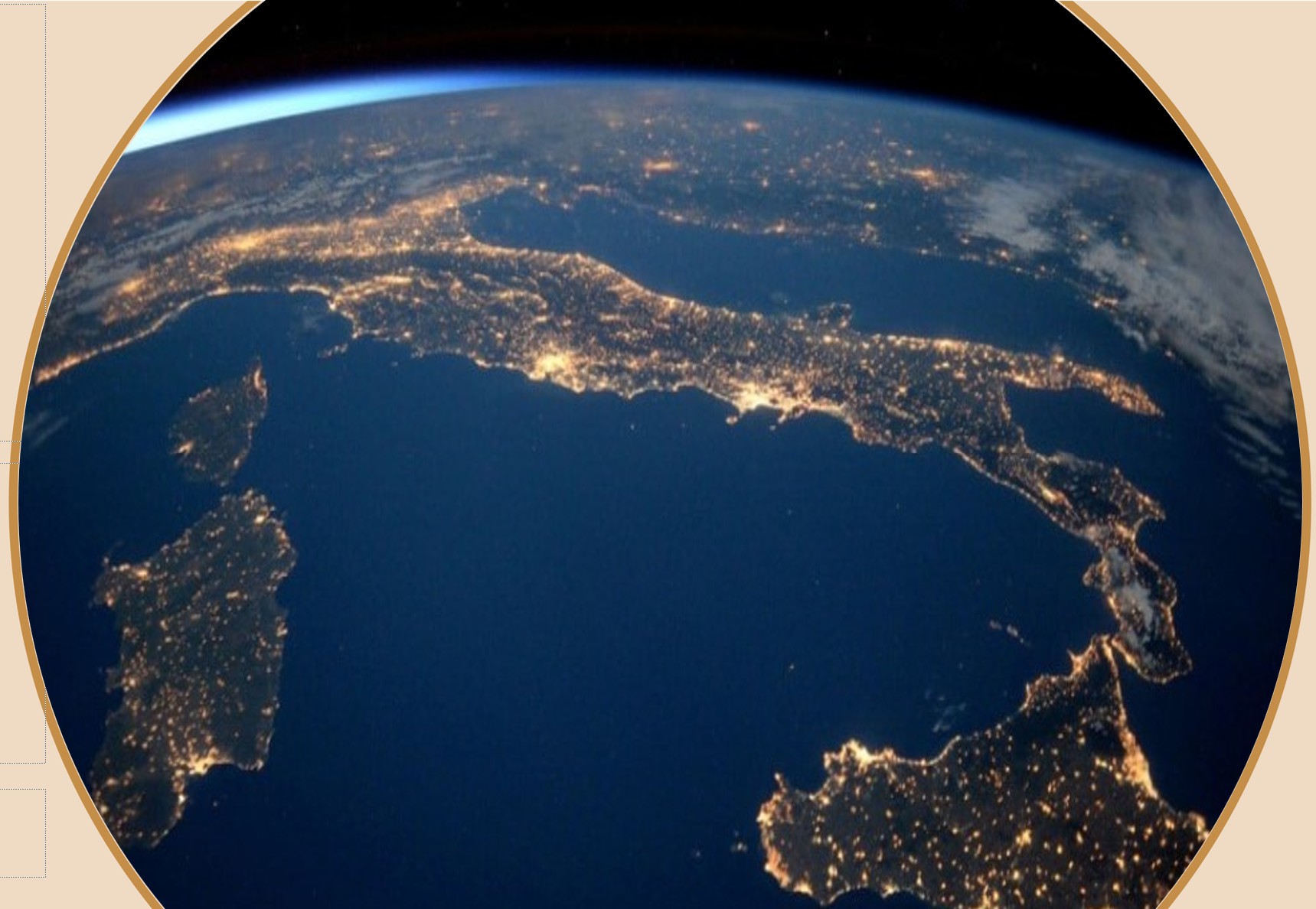 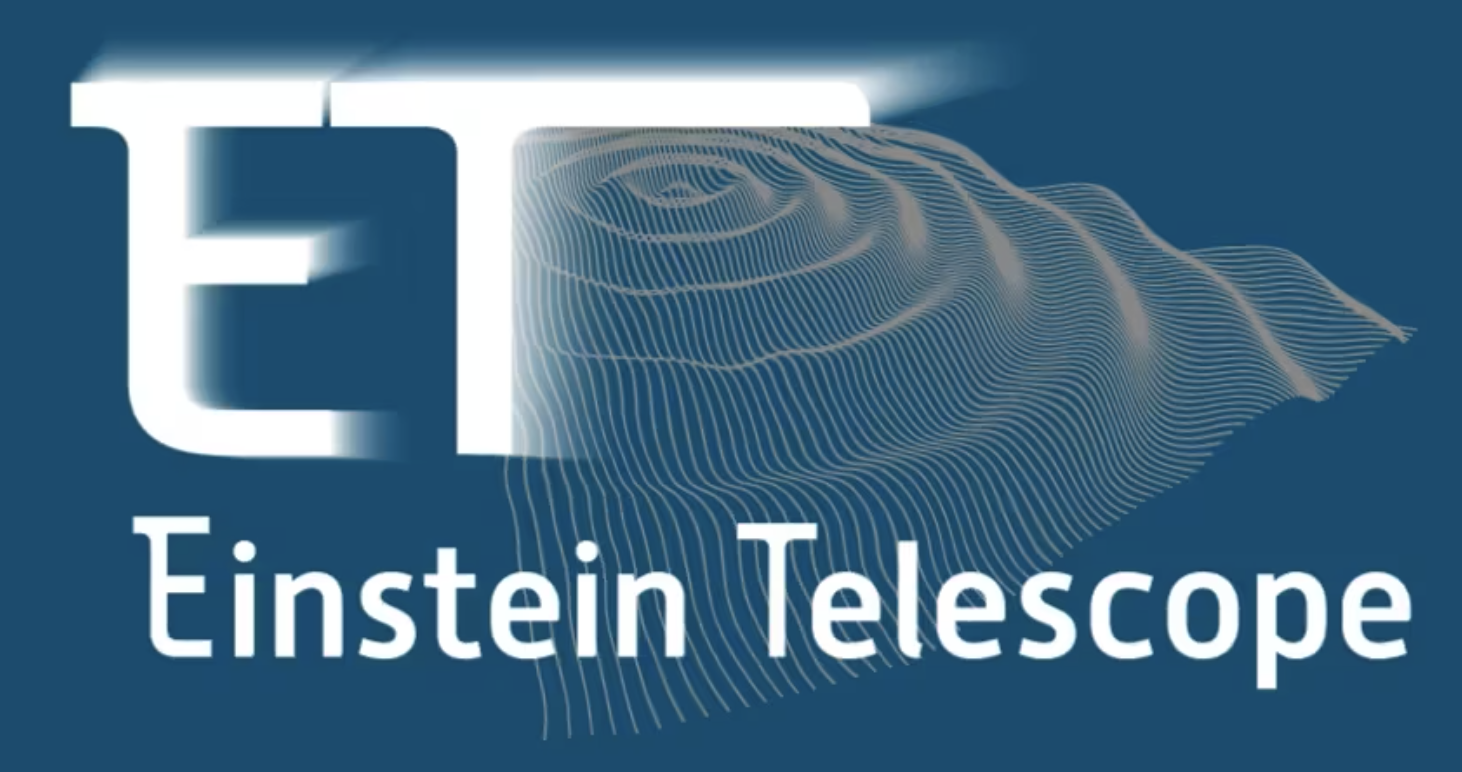 Einstein Telescope Infrastructure ConsortiumPNRR MISSIONE 4, COMPONENTE 2, INVESTIMENTO 3.1
Applicant: INFN,  INAF: Co-applicant
ET Collaboration
Operative Unit (OU) for ETIC:
INAF-ADONI
(Scheda INAF: ETIC-ADONI)
Co-applicant (INAF) PI: E. Cappellaro (AOPd)
OU contact point: S. Esposito (OAA/ADONI)
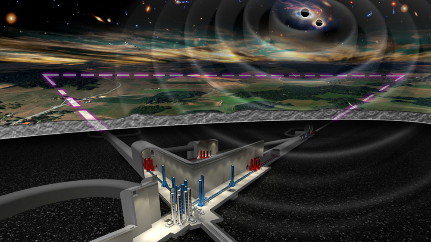 ISB (instrument Science Board):
INAF-OAA
Total funds for INAF-ADONI in ETIC: 407 k€
INAF-OAPd
WP2:
Optics, Electronics and Photonics
Optics > Wave-front sensing and control
INAF-OAAb
INAF-OABr
Vacuum and Cryogenics > Pipe-arm vacuum
WP3:
Vacuum and Cryogenics
INAF-OAC
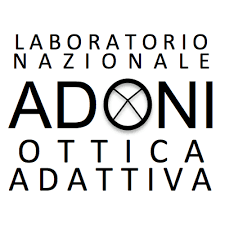 INAF PI: E. Cappellaro (AOPd)
OU contact point: S. Esposito (OAA-ADONI)
Team – INAF-ADONI
WP2_T043: ADONI-actpath
WP2_T044: ADONI-visPath
WP2_T045: ADONI-mainAIV
INAF-OAA:
Armando Riccardi
Runa Briguglio
Ciro Del Vecchio
Fabio Rossi
Tommaso Lapucci (TD OAA:  ETIC-funded)
Simone Lombardi (PhD UniPD: ETIC-funded)
INAF-OAPd:
Jacopo Farinato
INAF-OABr:
Andrea Bianco
INAF-OAAb:
Gianluca Di Rico
Ivan Di Antonio
Angelo Valentini
WP3_T018: CALATIA-hydrocarbon_analysis
INAF-OANa:
Vito Mennella
Aniello Grado
Francesca Giudice (PhD Univ. Federico II Napoli: ETIC-funded)
Total of 16 persons in 5 INAF-Observatories
(including 1 TD + 2 PhD ETIC-funded full-time)
3
WP3 – T018	Studio dei processi di condensazione di idrocarburi in ultra alto vuoto (UHV) aspettate per le ottiche di ET Low Frequency
Criostato a Ciclo chiuso
Criostato integrato e collaudato nel sistema UHV pre-esistente
Consegnato Marzo 2024
(Task deliverable: CLOSED)
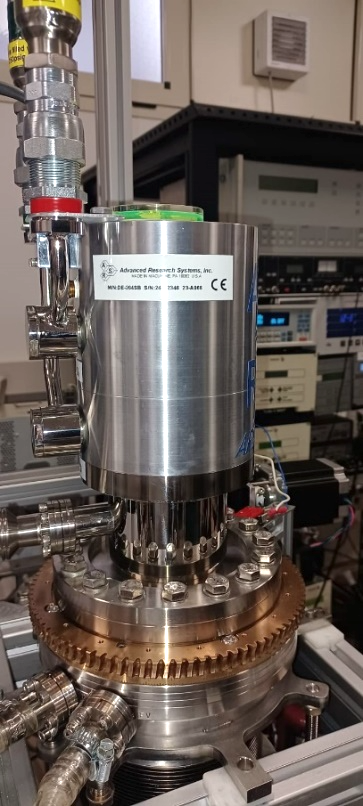 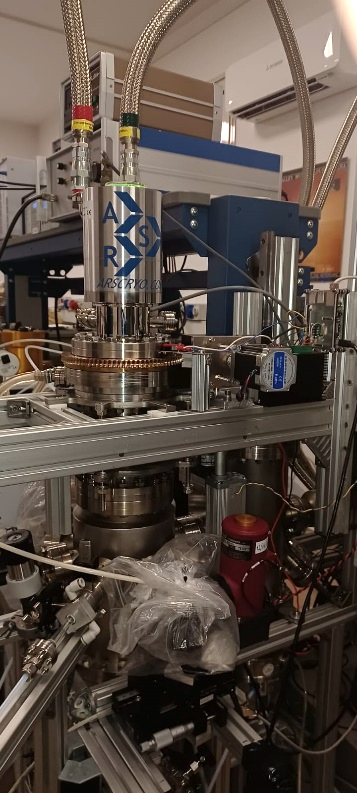 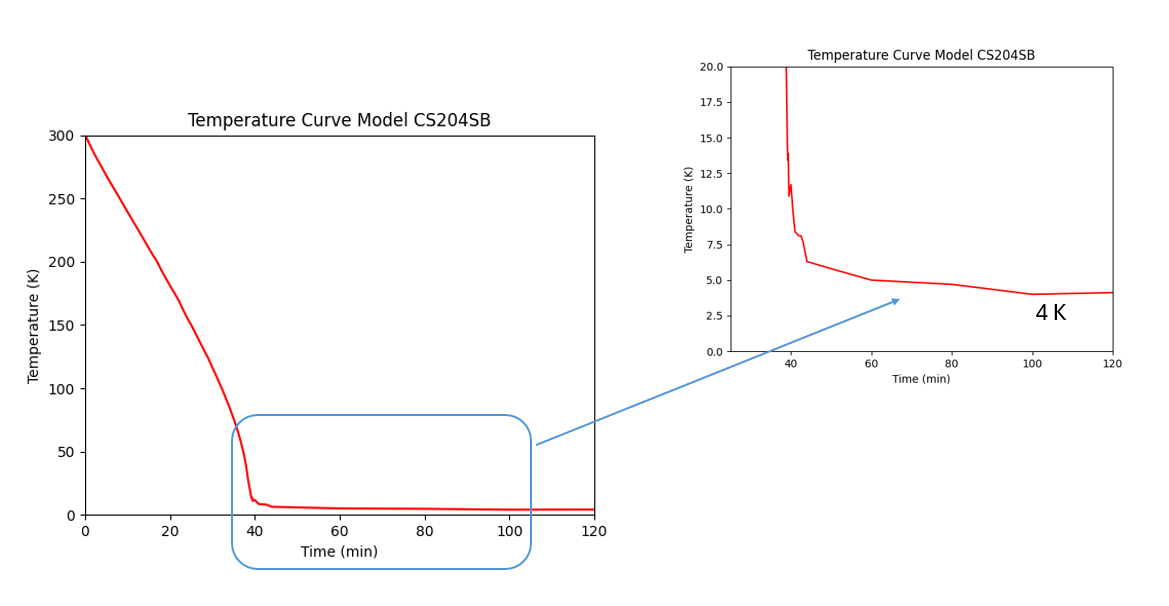 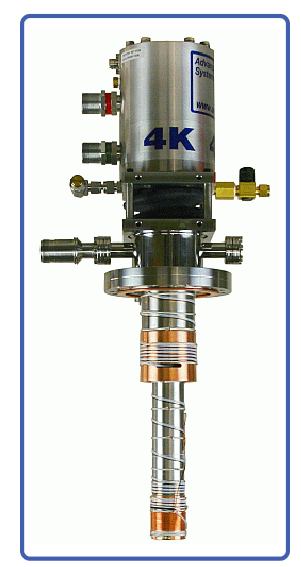 4
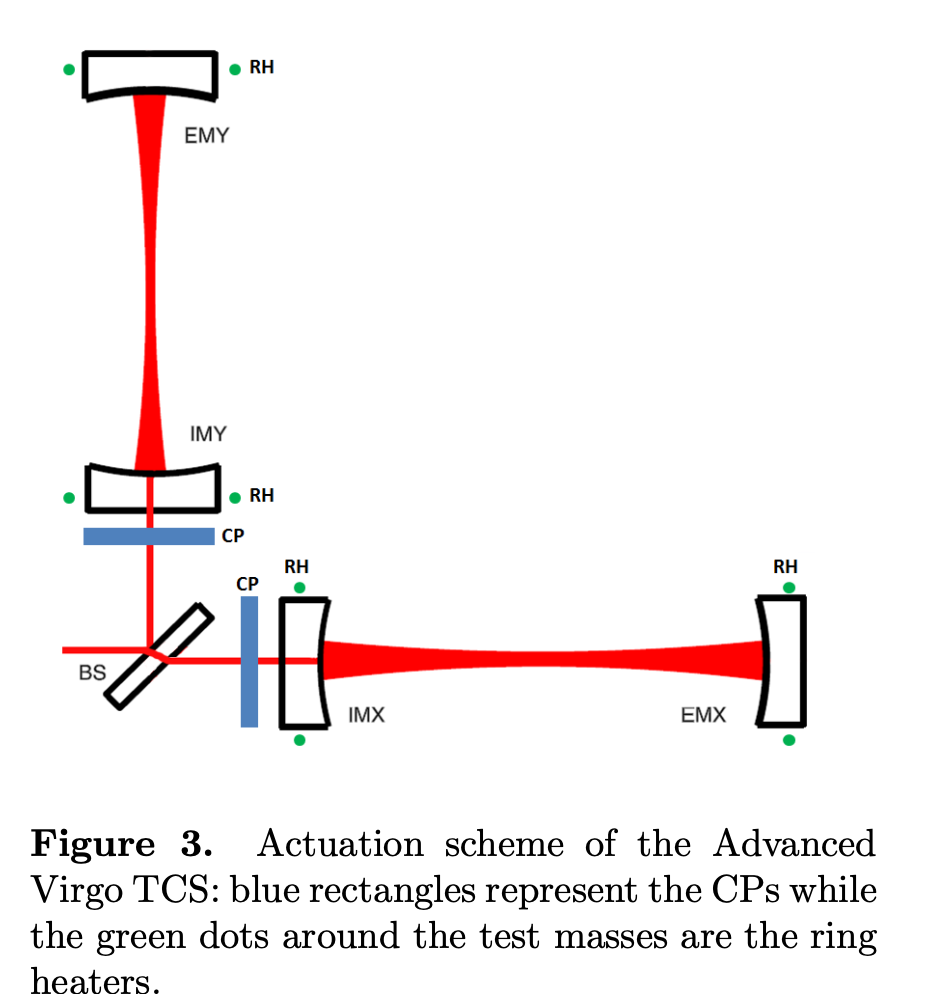 WP2 – T043/T044/T045
Lab for the test of Adaptive Optics techniques for the WF control of the ET
Test-bench using a DM to spatially modulate a power laser on the CP
G. Degallaix, 2013
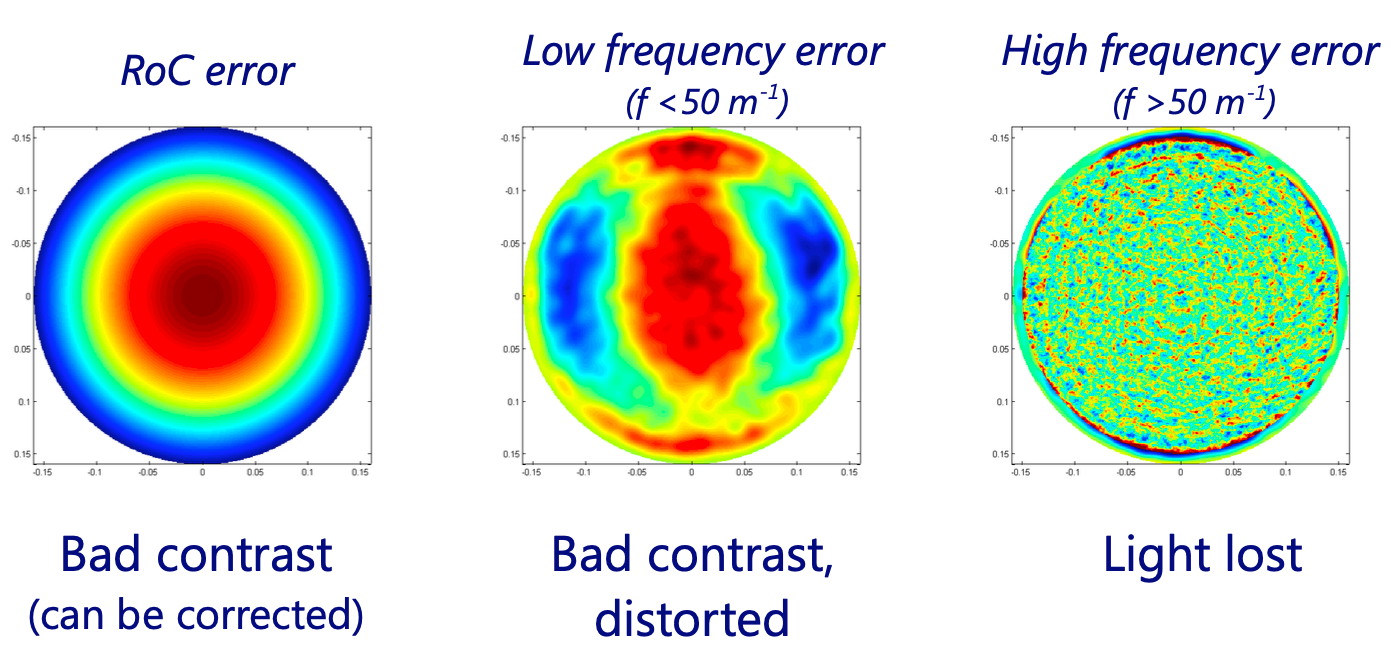 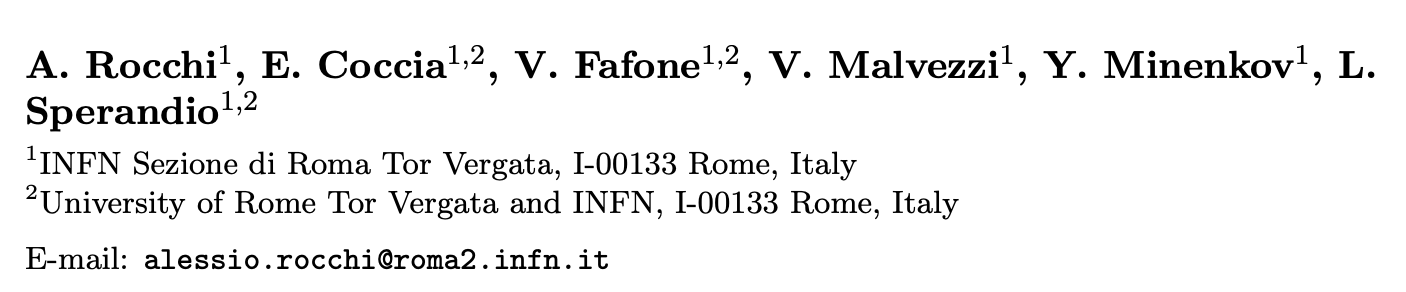 Aberrations in the interferometer optics reduces the detection SNR of GWs
CP=Correction Plates
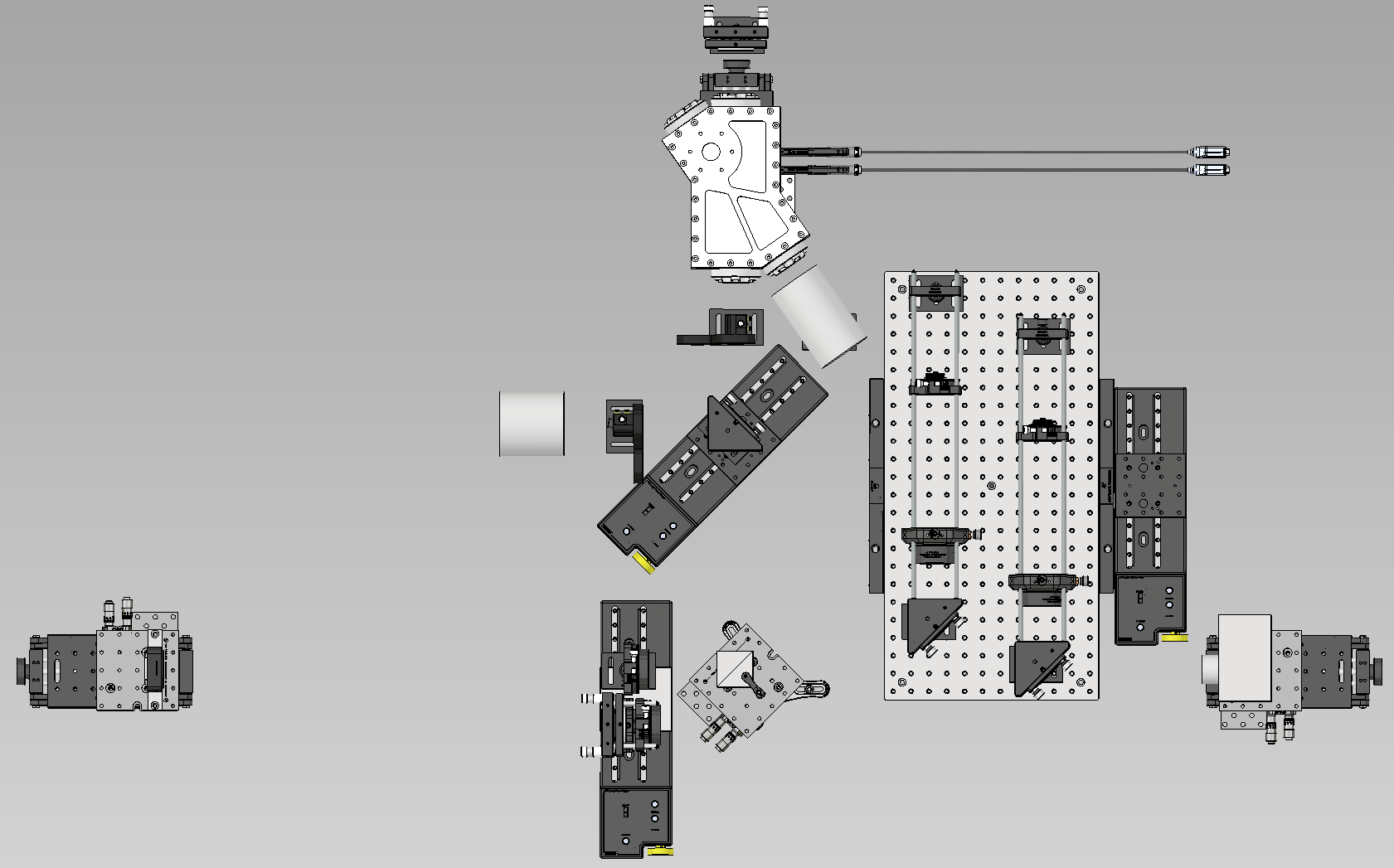 Heating Laser (1W@1064nm)
Visible test laser (660nm)
DM measurement path (HeNe interferometer)
Sample meas. path in reflection (HeNe interf.)
Pick-off for laser shape check (660/1064nm)
Thermo-camera measurement path (sample)
Sample test Unit (STU)
WP2 – T043/T044/T045
Test-bench using a DM to spatially modulate a power laser on a Correction Plate and verify the induced OPD variation
Sample meas. path in transmission (HeNe interf.)
Beam Test
Unit (BTU)
Deformable Mirror Unit (DMU)
Polarization Beam
Splitter Unit (PBU)
Source Unit (SOU)
Interferometer Unit
(INU)
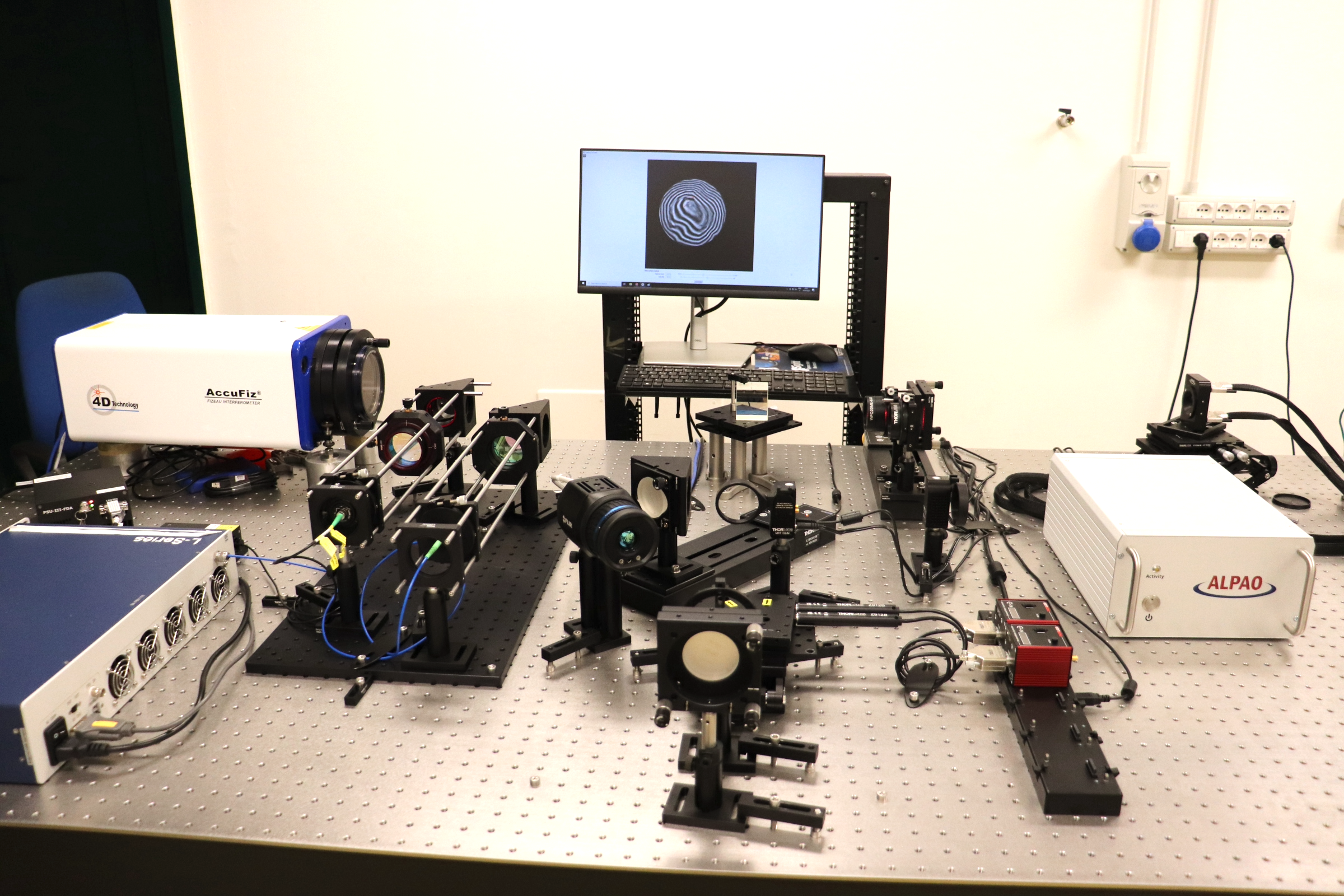 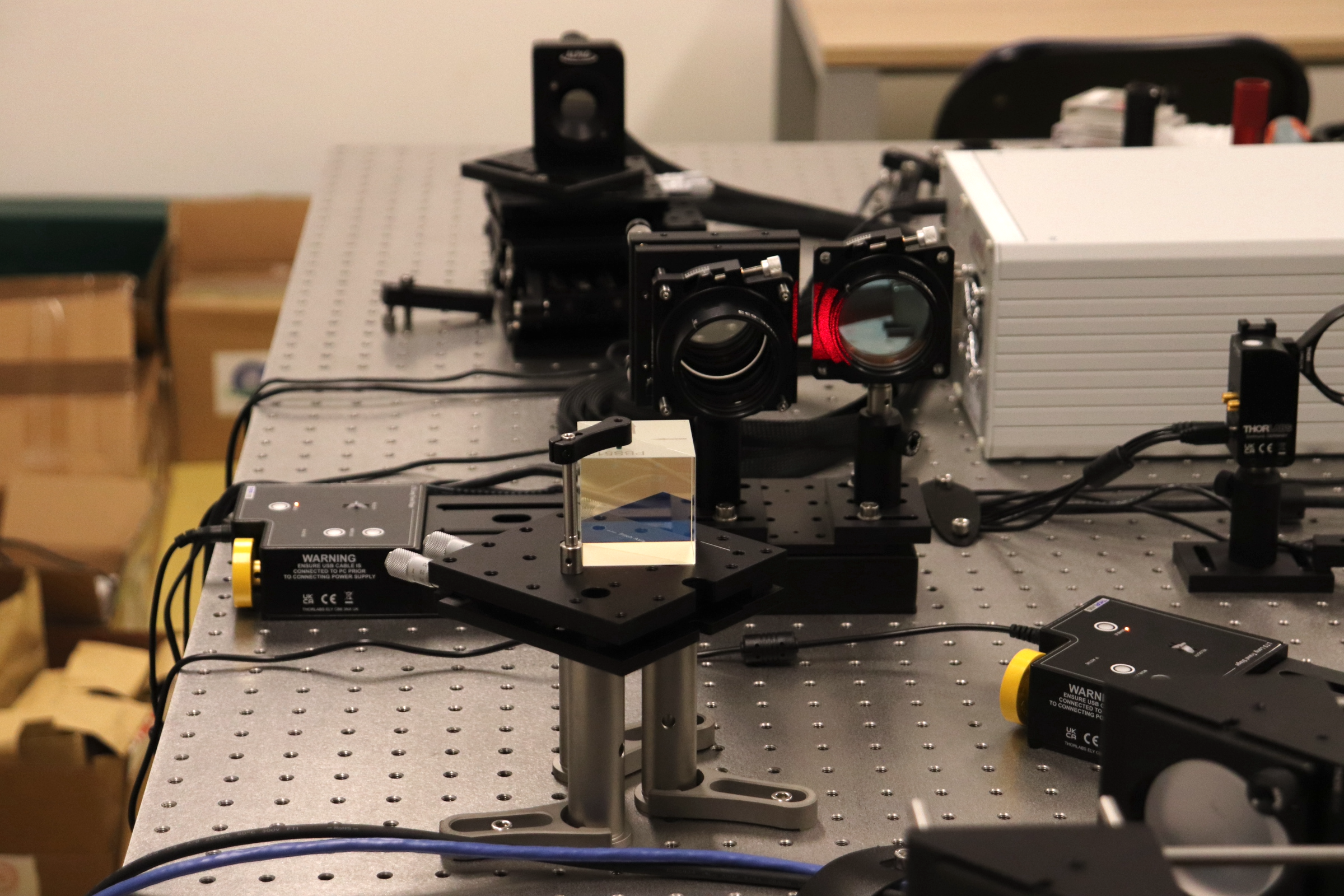 SwitchPos
Conf1:
No optics
Conf1: Measurement of the DM surface deformation with the interferometer
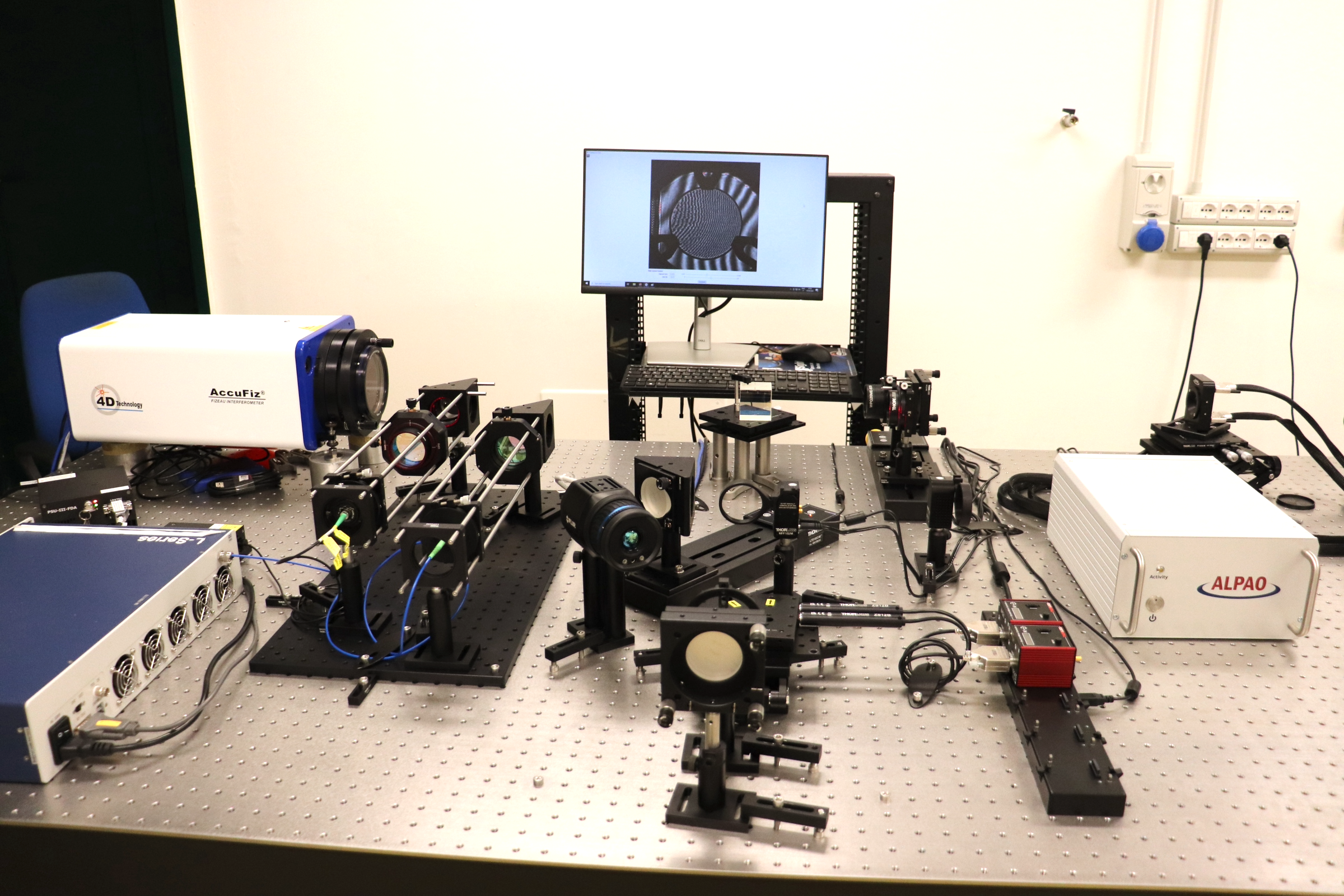 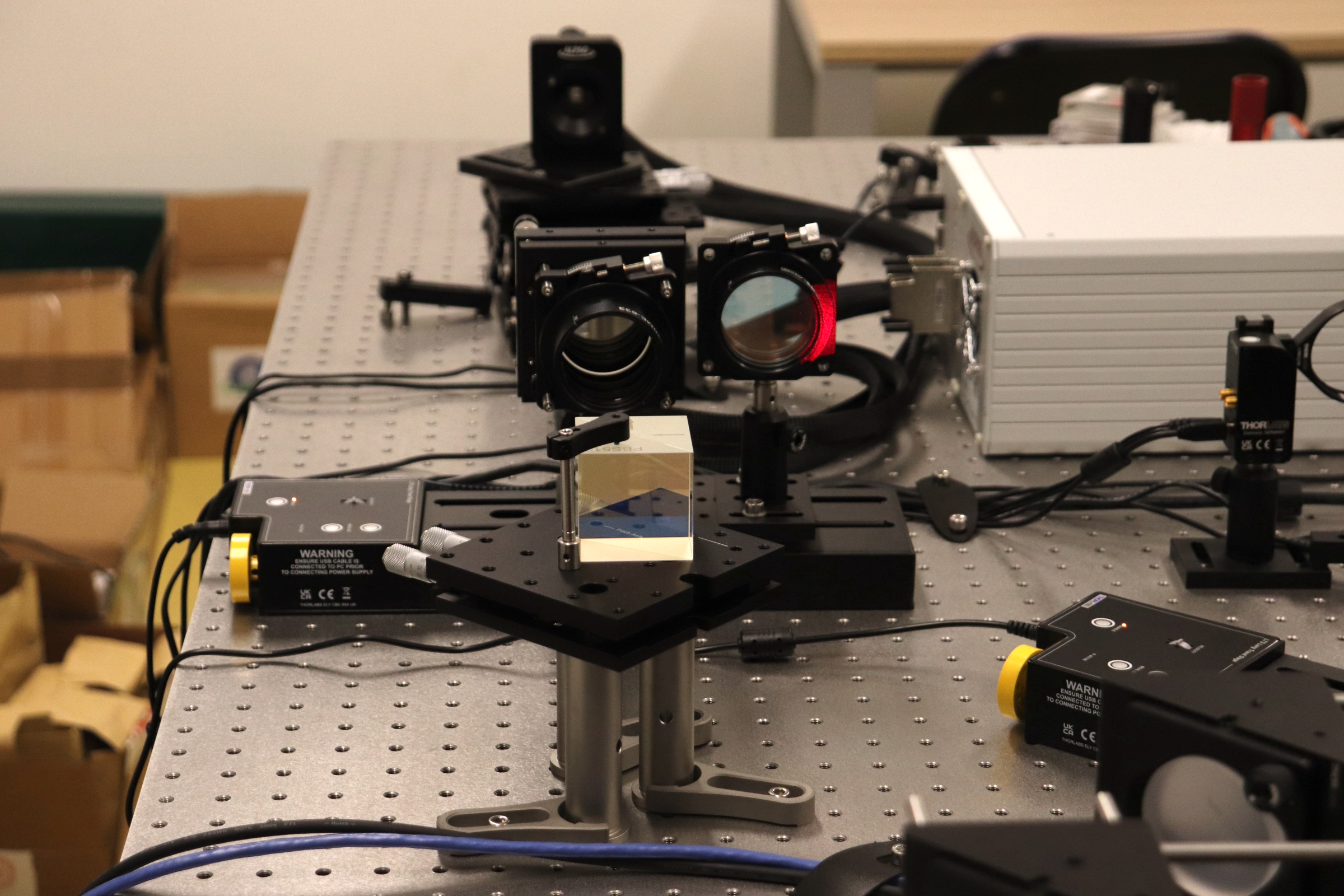 SwitchPos
Conf2:
QWL plate @633nm + 
mirror
Conf2: Measurement of the glass sample in transmission with the interferometer.

Transparent sample @633nm
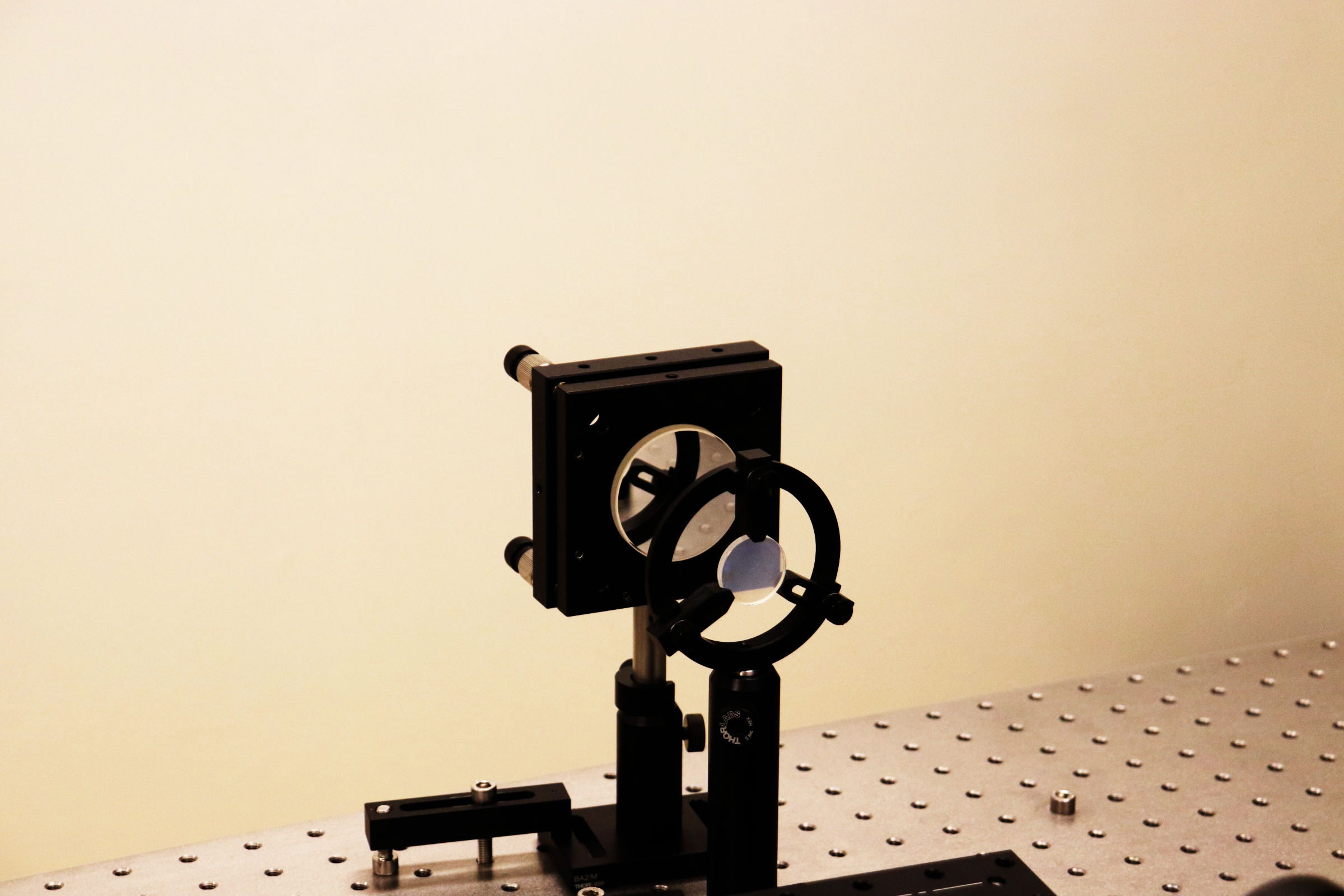 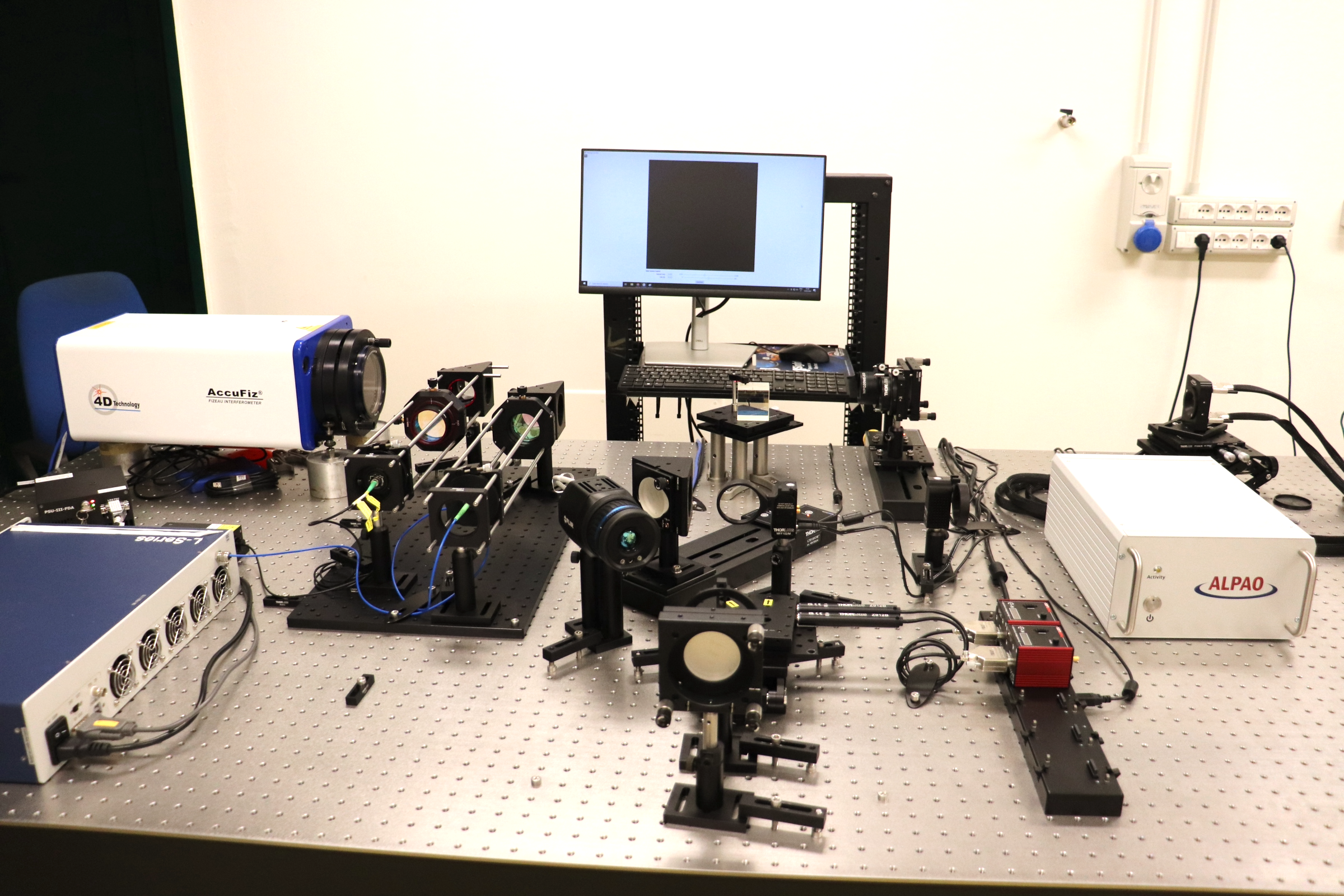 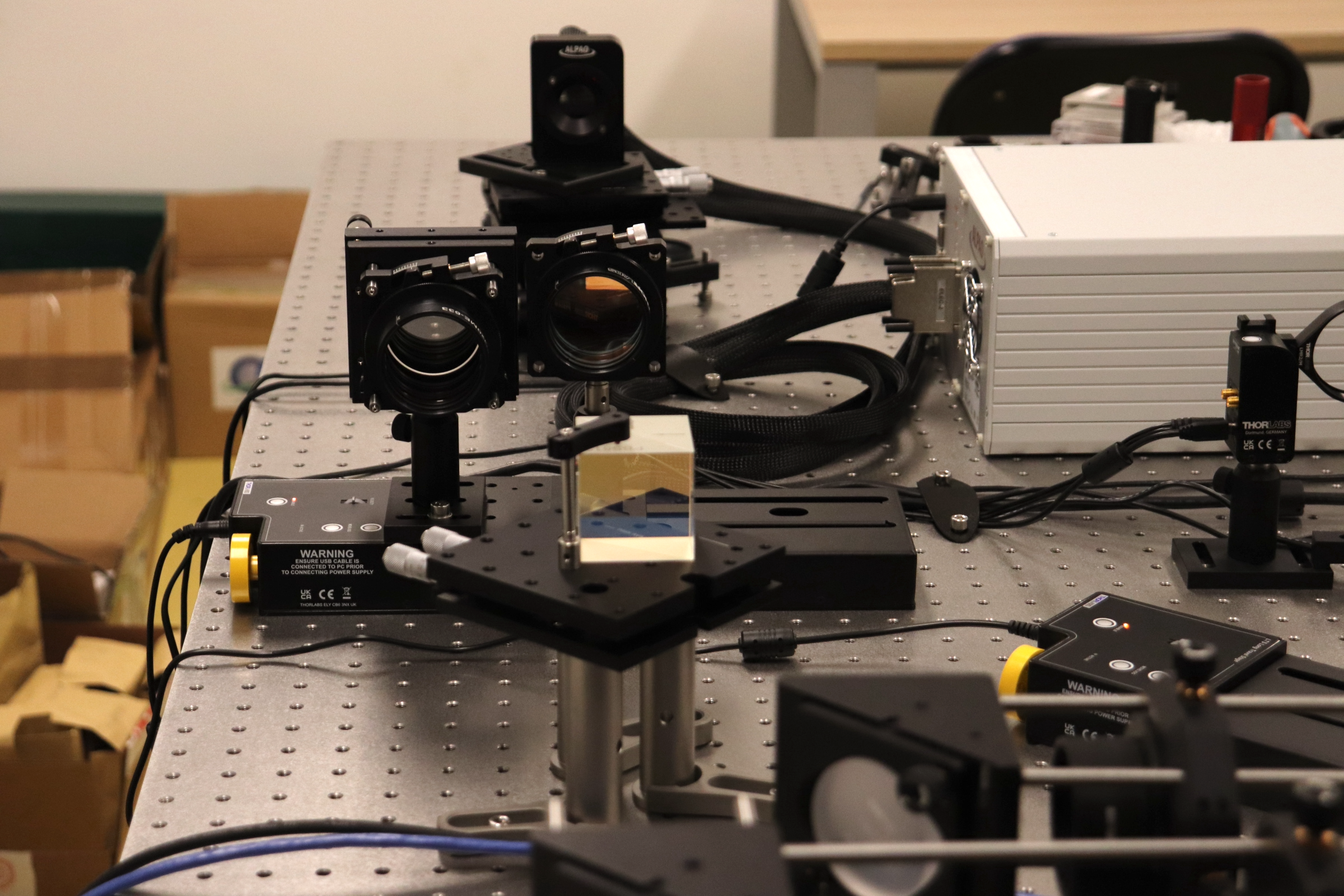 SwitchPos
Conf3:
QWL plate @1064nm
Conf3: Heating the glass sample with a 1W-laser @1064. The laser intensity distribution is spatially modulated by the DM deformation.

Absorbing sample @1064nm
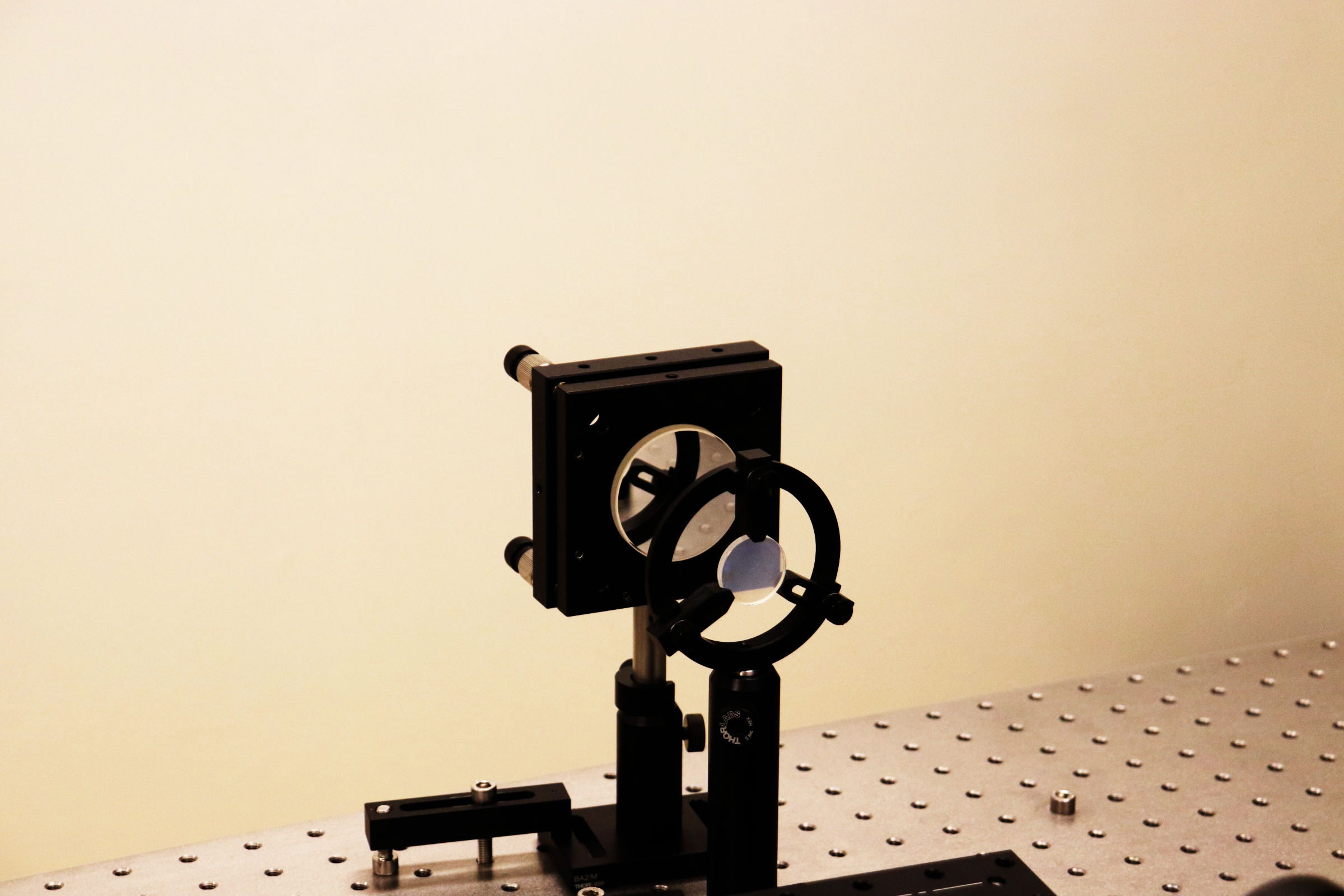 Deliverable T043: Procurement of Actuation Channel
CLOSED: Jan24 (ALPAO DM-97)
OAPd
Stato delle attività
Deliverable T044: Lab acceptance of purchased interferometer
CLOSED: Apr24 (4” AccuFiz Interferometer)
OAA
WP2-T043 – ADONI-ActPath
Test bench AIV
procurement of DM
Deliverable T045: Test of functionality of full system
Plan: Jun25, no delay foreseen
WP2-T044 – ADONI-VisPath
procurement of interferometer
OAA
WP2-T045 – ADONI-MainAIV
procurement of optics, mech and tools
Procurement of optomech and lab tools:
CLOSED Mar24: VIS/IR camera + Lasers + Samples
CLOSED Feb24: Thermal Camera (FLIR) 
CLOSED Apr24: Optomech (Thorlabs)
OABr
OABr
OAA
WP3-T018 – CALATIA-hydrocarbon_analysis
OCA
Deliverable T018: Delivery parcels and Tech Report
CLOSED: Mar24
Procurement of Cryostat
10
Conclusioni
OAC: Criostato acquistato, integrato e collaudato

ADONI: I componenti del laboratorio dedicato allo studio della correzione adattiva sono stati acquisiti, collaudati ed integrati sul banco ad Arcetri.

Ad Arcetri: Il banco è attualmente in fase di integrazione/allineamento/verifica secondo i tempi previsti dal proposal PNRR (06/2025).